Today’s Economy:   Stuck in First Gear or Gaining Momentum
Presented by Doug Wright
Chief Financial Officer
Intermountain Community Bank
Legal Statements
This presentation contains opinions and perspectives that do not necessarily reflect those of Intermountain Community Bancorp, Panhandle State Bank, its Board of Directors and/or its management team.
This presentation may also contain forward-looking statements.  These statements are based on management’s current expectations and are subject to a number of uncertainties and risks including, but not limited to, the strength of the future economy, the threat of increasing inflation, the movement of key interest rates, and the company’s ability to effectively respond to these changes. To the extent that potential impacts on company results are discussed, actual results may differ materially.
A Quick Run Through National Macroeconomic Trends
Growth Accelerating?
GDP – Weak first quarter, expected to improve through the rest of the year
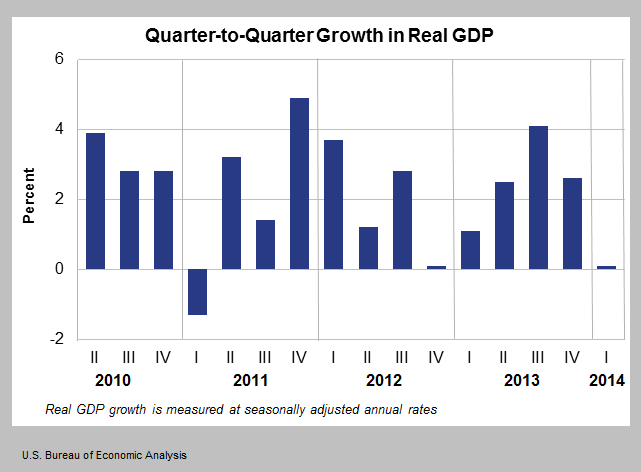 Job gains consistent but still moderate
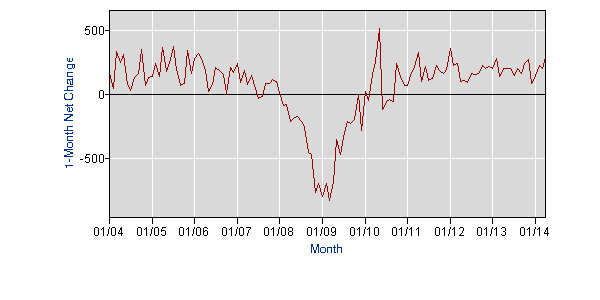 Unemployment Rate – Steady decline, but masks structural issues
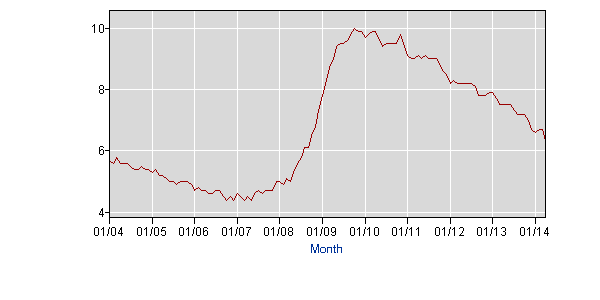 Wage Growth Still Stagnant; median family income stagnant in real terms since 97
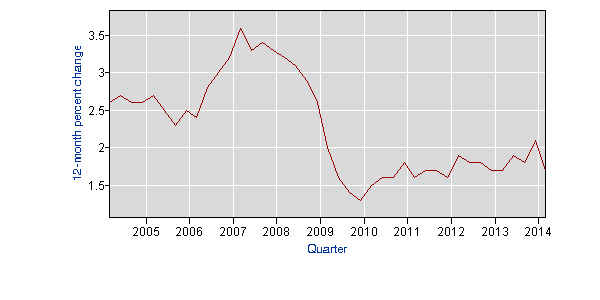 Inflation – PPI generally muted, but uptick in April
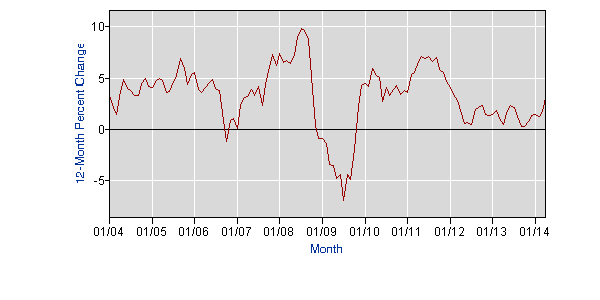 Inflation – CPI moderate as well; generally at low end of Fed target
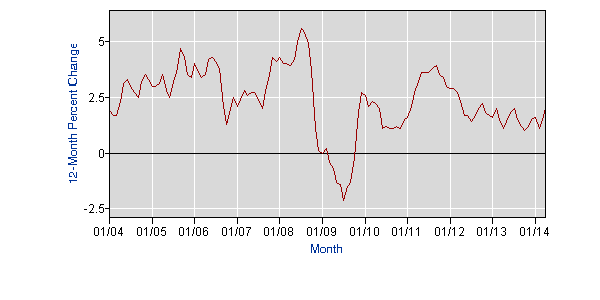 Global events continue to influence US and local economies
Europe
Moderate improvement in 2013, but weak early 2014 results
Ukraine
Headlines are gone, but country default risks remain
Long, slow, volatile recovery 
Asia & S America – China, India, S America growing, but weaker; Japan undertaking massive stimulus
3rd World – continued economic weakness creates political volatility
Spending & production data reflects moderate expansion
Retail Sales – Reasonably strong, with more consumer confidence
Business Spending – Inventory, technology & equipment spending reflects some expansion, but still caution
ISM Manufacturing expansionary at 54.9
ISM non-manufacturing slightly stronger at 55.2
Energy a positive for US – reducing imports and helping to bolster US manufacturing, esp. chemicals
Consumer borrowing increasing, including autos and student loans
Businesses remain cautious but are refinancing; business loan demand starting to increase in certain sectors
Housing is a mixed story
Housing – Supply-demand imbalance driving market
Inventories are at relatively low levels
Moderate demand with limited supply leading to substantial price increases – Case-Shiller 12.9% year-over-year as of Feb
Rising prices and uptick in mortgage rates slowing demand
Investor money leaving market
Results:
Reversal of earlier trend – upper middle/high end selling well; low end soft
Cautious new housing construction
Multi-family remains hot
Other macro data:
Other Real Estate:
Commercial Real Estate – Stabilizing, but long-term worries
Ag real estate – Strong now, but will ebb and flow with ag cycles
Banking sector:
Still excess liquidity, but lessening
Credit – too much chasing too little -- banks pricing competitively, but continued lack of demand
Equity markets – after strong 5-year run, stagnant in 2014
Government activity continues to be a major economic factor
Fed Government Activities
Deficit coming down, but still big structural issue
Political gridlock hurts confidence – temporary agreements and reduced deficits relieving pressure, but will build after election
Tax policy still highly uncertain
ACA impacts uncertain
Rate policy remains accommodative – market volatility partially caused by uncertainty on future of FRB easing efforts
State & Local Govt Slowly Improving
2nd highest contributor to GDP behind consumer
Short-term budget concerns lessening
Pension and health care funding will be ongoing problem
The Bond Market & Interest Rates
Why Aren’t Rates Rising Faster?
Short-term Rates – Continued record low rates; until next year?
10-Year Treasury:  2013 increase, then stabilization, but for how long?
LIBOR-Swap Curve – Bank CD and lending rates continue at historically low rates
Factors Affecting Rates – Supply/Demand
Geopolitical: Ukraine, China
Equity market volatility or stagnation
Foreign government holdings
US government purchases
Issuance down:
Lower deficit
New mortgage volume down significantly
Municipal issuance down significantly
Corporate cash at high levels
Boomer re-allocations
Factors Affecting Rates – Govt Policy
Fed Bond Purchases
Fed Rate Policy
Fiscal Policy – Tax and Spending
Rate Predictions
Fed Funds Rate/Prime – at current levels through middle of 2015
Overnight/1-mo LIBOR – current level thru early 2015, then beginning to creep up
Intermediate/Long Treasuries – 2.50% is a new floor; creep up in late 2014-early 2015, but not substantially
Mortgage – following Treasuries closely
LIBOR-Swap – moderately up late 2014 and through 2015
Muni bonds: supply/demand imbalance will dampen rate movement
Economic Outlook for Inland NW
Positives 
Spokane/Kootenai County Unemployment Rates Improving
Kootenai County at 5.4% in April
Spokane County at 7.9% in March
Underemployment is still an issue for both counties, as well as nationally.
Tech and business spending picking up across the region
Residential RE stock down significantly and prices improving. Continued tight inventory forecast for remainder of 2014 until construction activity catches up.
Strong pickup in business relocation activity and calls
Improved diversification, including agriculture, health care, light manufacturing, education, services, tourism and retail will benefit the region in the long-term
Business friendly region with strong quality of life and relatively low costs
Negatives:
Concerns rising for ag-based/reliant economies
Potentially softening prices
Continued input cost increases
Farm Bill ends some support payments
Federal, state and local govt spending improving, but still constrained
National and international conditions still volatile
Relatively low wage regional economy
Outlook :
Region reasonably positioned, but conditions still fragile
Implications/Strategies for Estate Planning
Implications
Sluggish recovery will continue to create investment and planning challenges
Rates may not move significantly for some time
Equity markets may be ready for a breather
Commercial real estate will see profound changes from buying/working trends
Online activity
Telecommuting
Demographic/Psychographic changes will challenge status quo
Boomer retirement
Technology – dramatic generational differences
Referrent/trusted advisor roles & marketing changing
Government activities will have impacts
ACA/Medicare changes
Government deficit & potential fixes
Pension underfunding
Unwinding the Fed balance sheet
Same-sex marriage and other social changes
Dramatic changes in business life cycles
Implications cont.
Income Inequality
Social unrest
Government responses
Younger generation support of older generations
Strategies
Diversify assets
Look beyond traditional equity/fixed income segments
Continue to look globally
Ladder fixed income
Help plan for long retirements
Higher savings rates
Long-term care insurance
Graduated living
Explore means to extend resources 
Co-op living
Multi-generational households
Social security maximization
Evaluate solvency of pension providers
Address health care needs
Strategies, cont.
Understand and adapt to generational differences
Utilize different tools, learning opportunities and communication styles
Understand and adapt to risk tolerance differences
Carefully consider business buy-sell/generational movement plans
Realistic & reasonable
Future support & counsel
Potential future exit strategies
Address educational needs
Address changing gender roles and attributes
Changing role of women in income earning, education, financial roles
Same sex
Life-span issues
Questions/Comments
For more information, contact:

Doug Wright
dwright@intermountainbank.com
509-363-2635